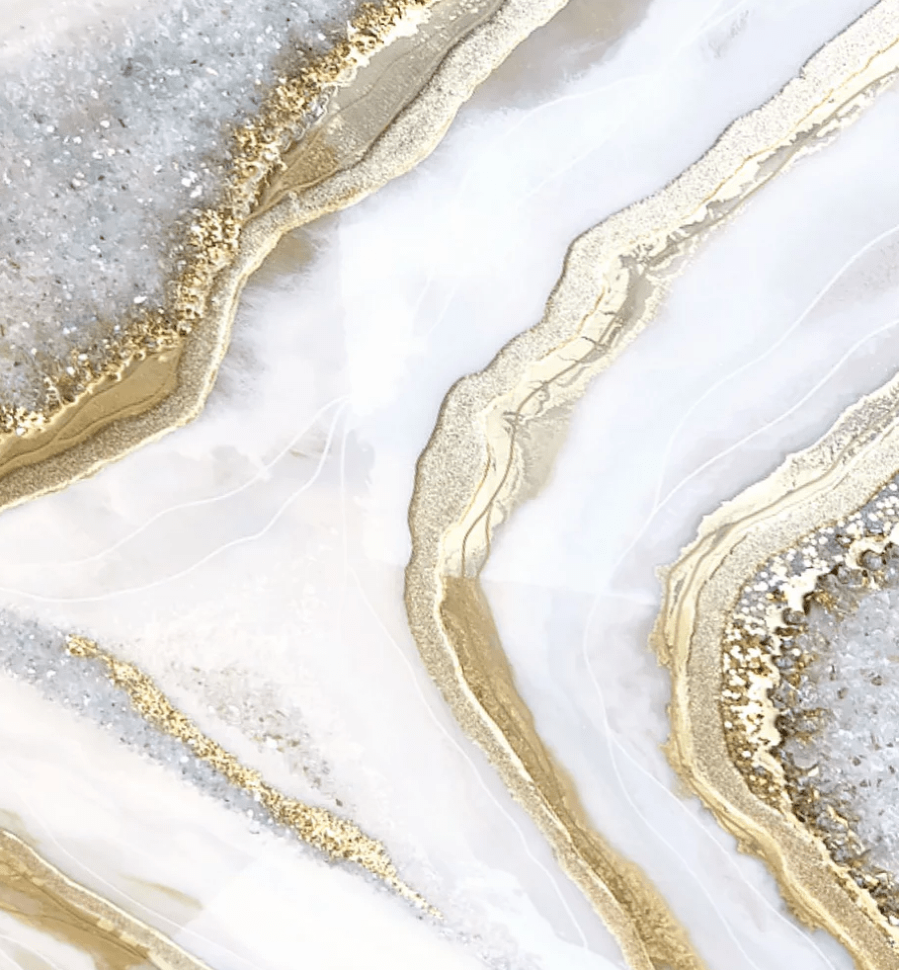 Плетение из бисера браслета "Плетёнка"
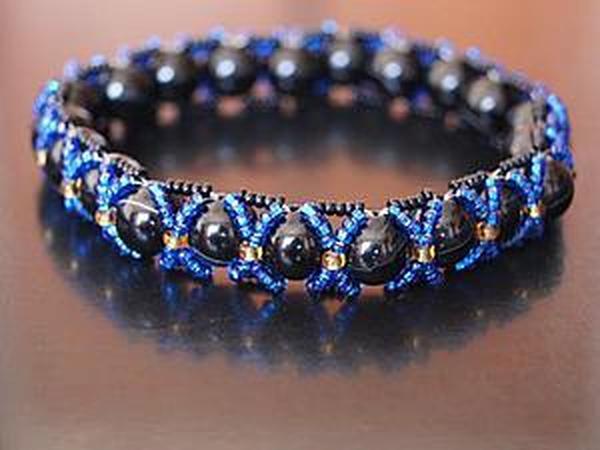 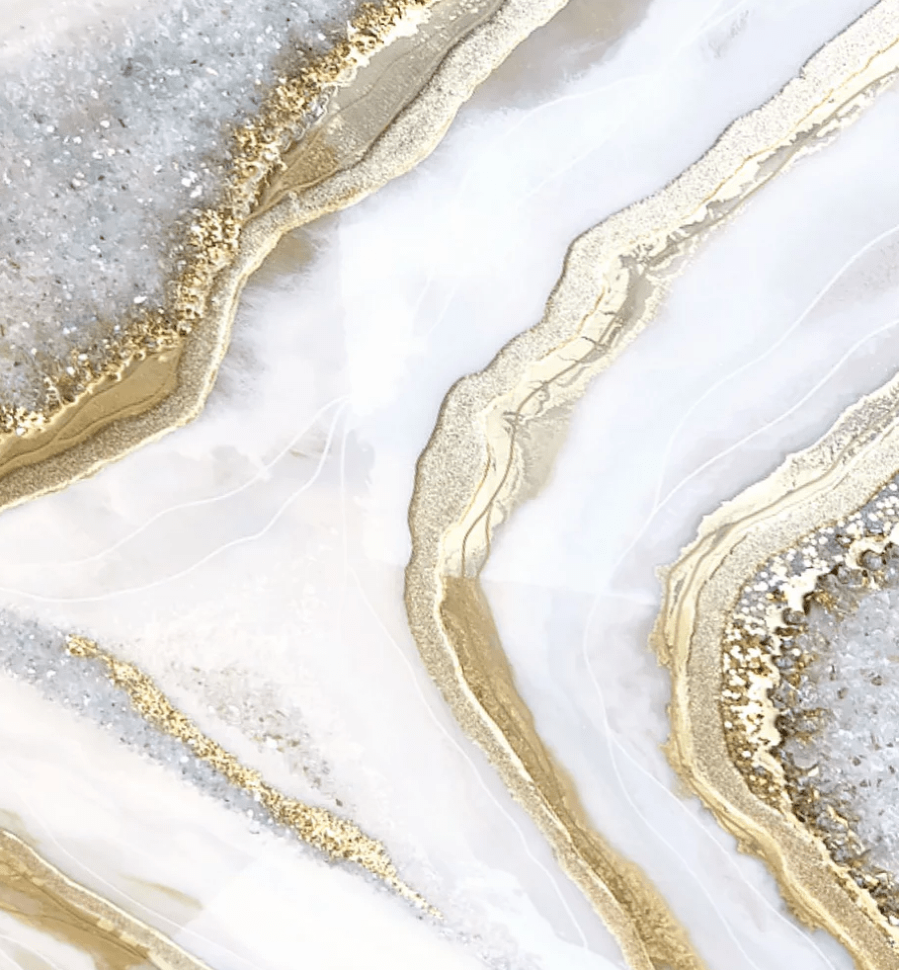 Отрезаем леску не менее полтора метра (скорее всего этого не хватит на весь браслет, но с очень длинной леской работать трудно. Лучше добавить потом новую нить и связать крепко концы, а узелки спрятать в бусинку).
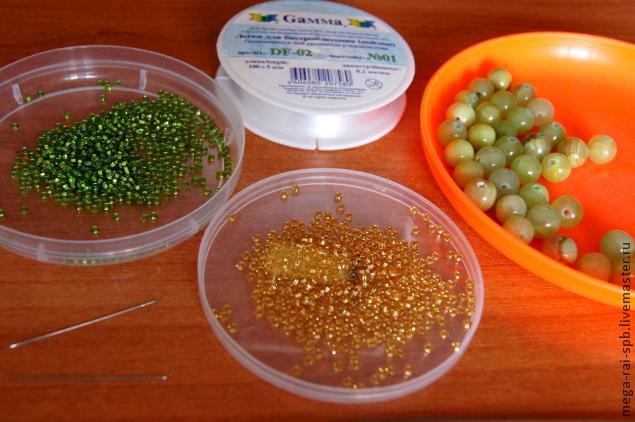 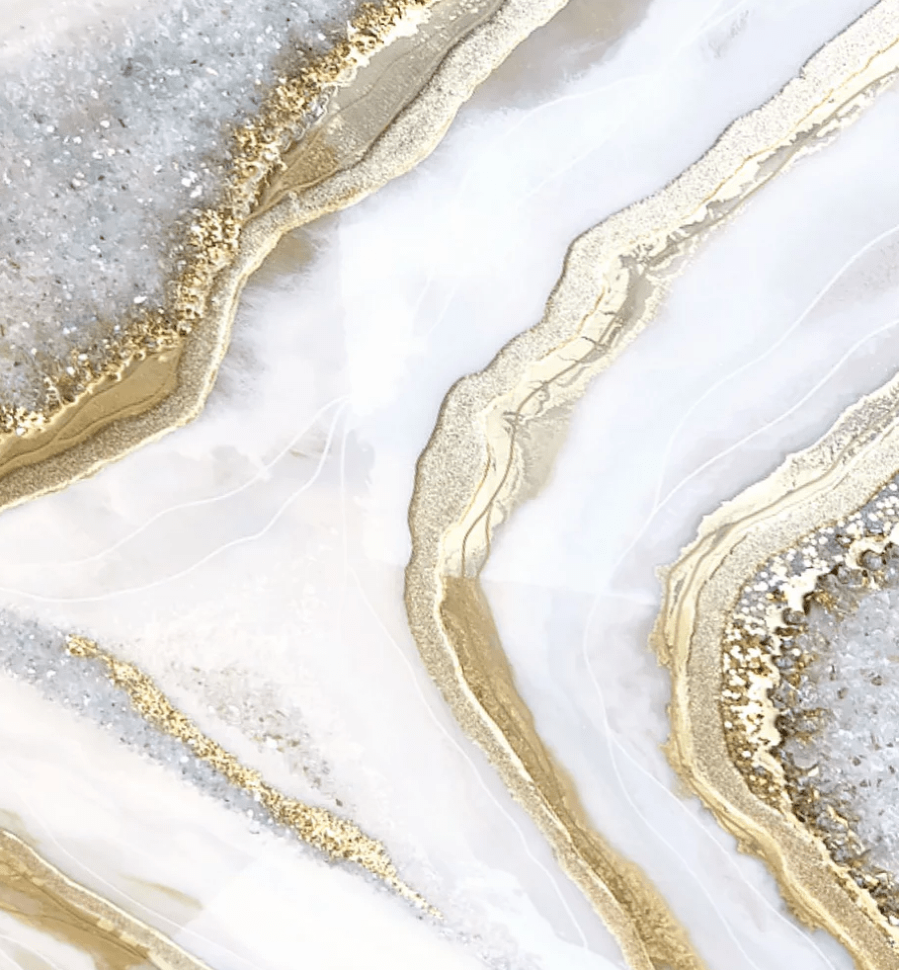 На оба конца лески одеваем иглы и работаем двумя иглами попеременно.
Нанизываем бусину и с двух сторон по четыре бисерины, оба конца лески должны быть одной длинны.
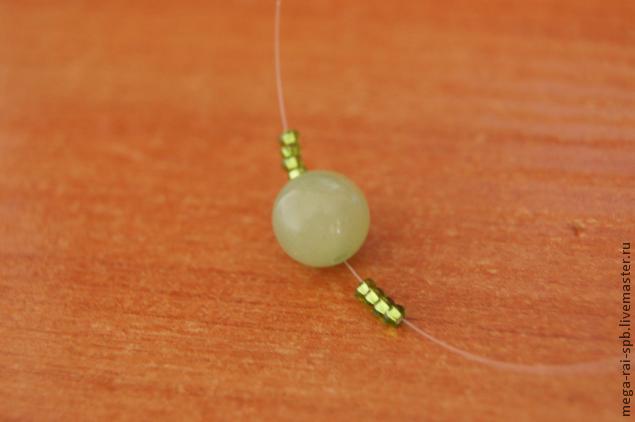 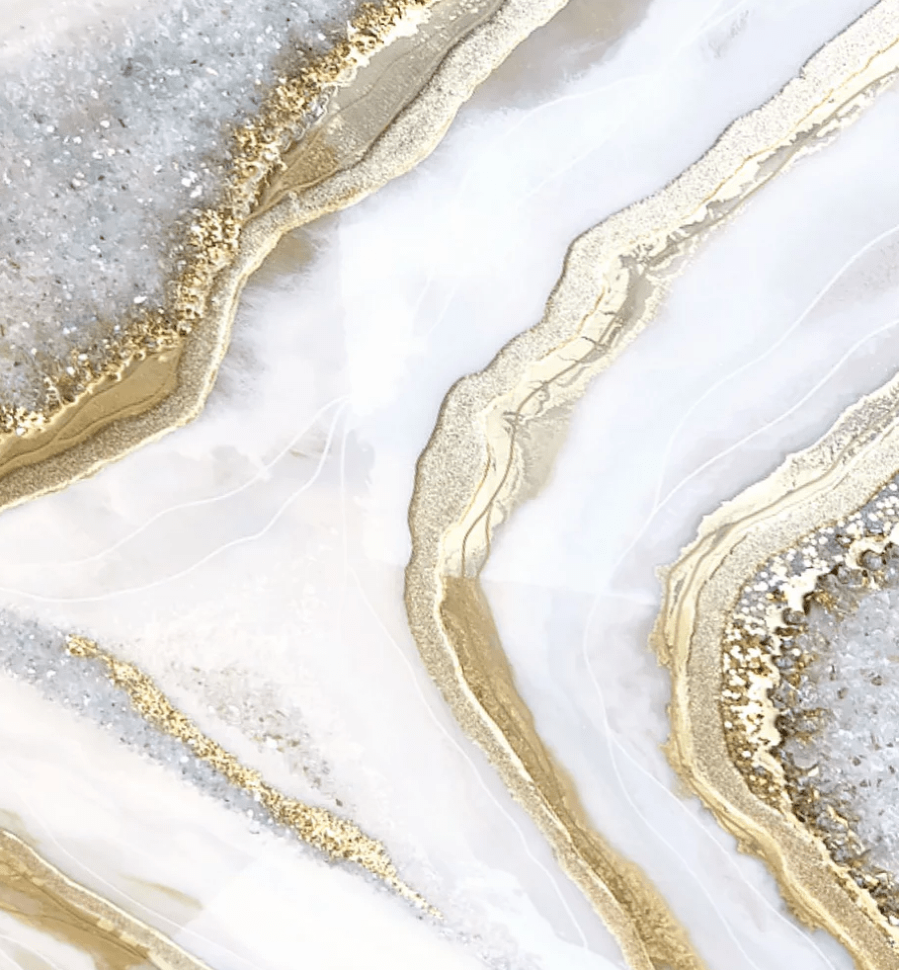 Далее на один конец насаживаем бусину, а иголку с другим концом пропускаем через эту же бусину только с другой стороны.
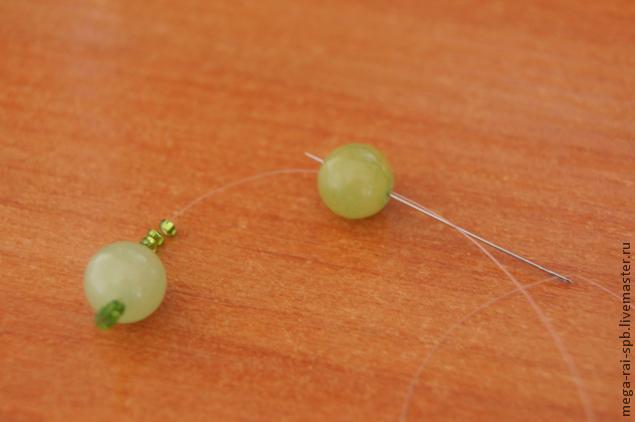 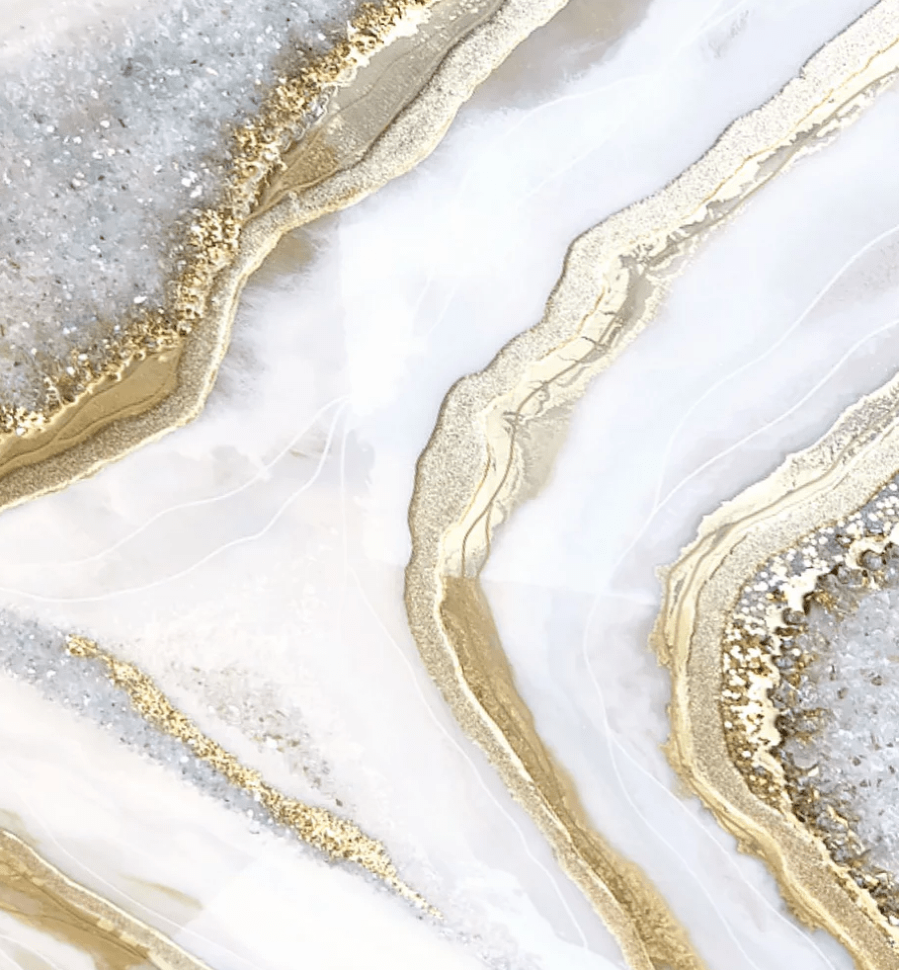 У нас должно получиться что из этой бусины с двух сторон выходит леска.
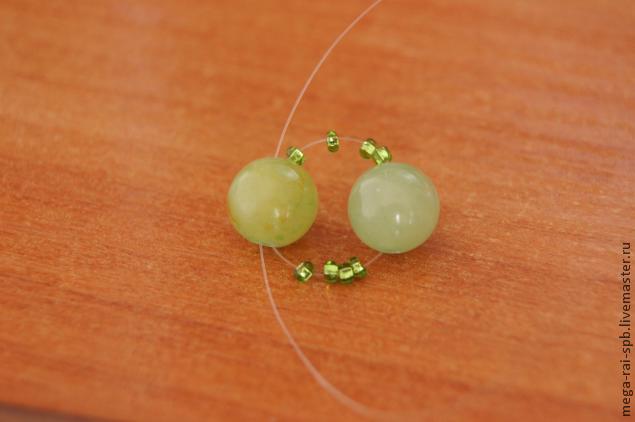 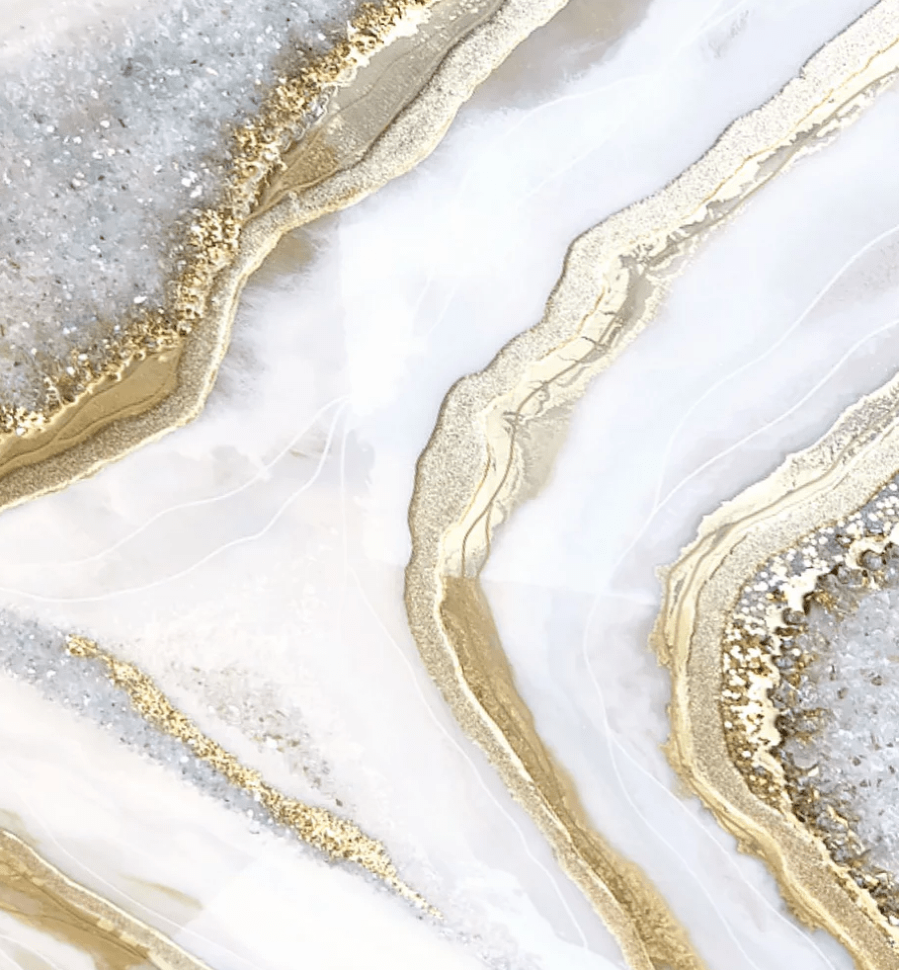 Далее насаживаем по четыре бисерины другого цвета на оба конца лески.
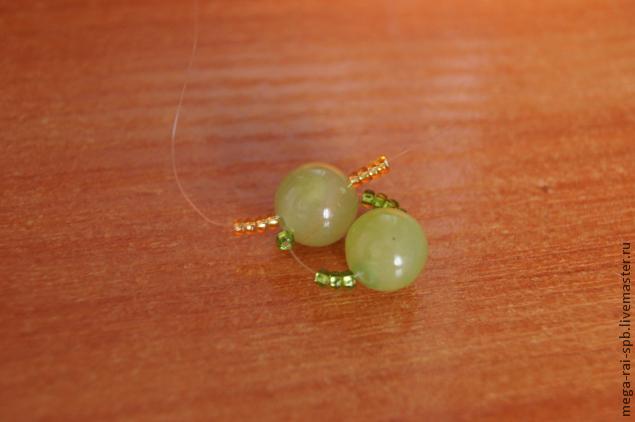 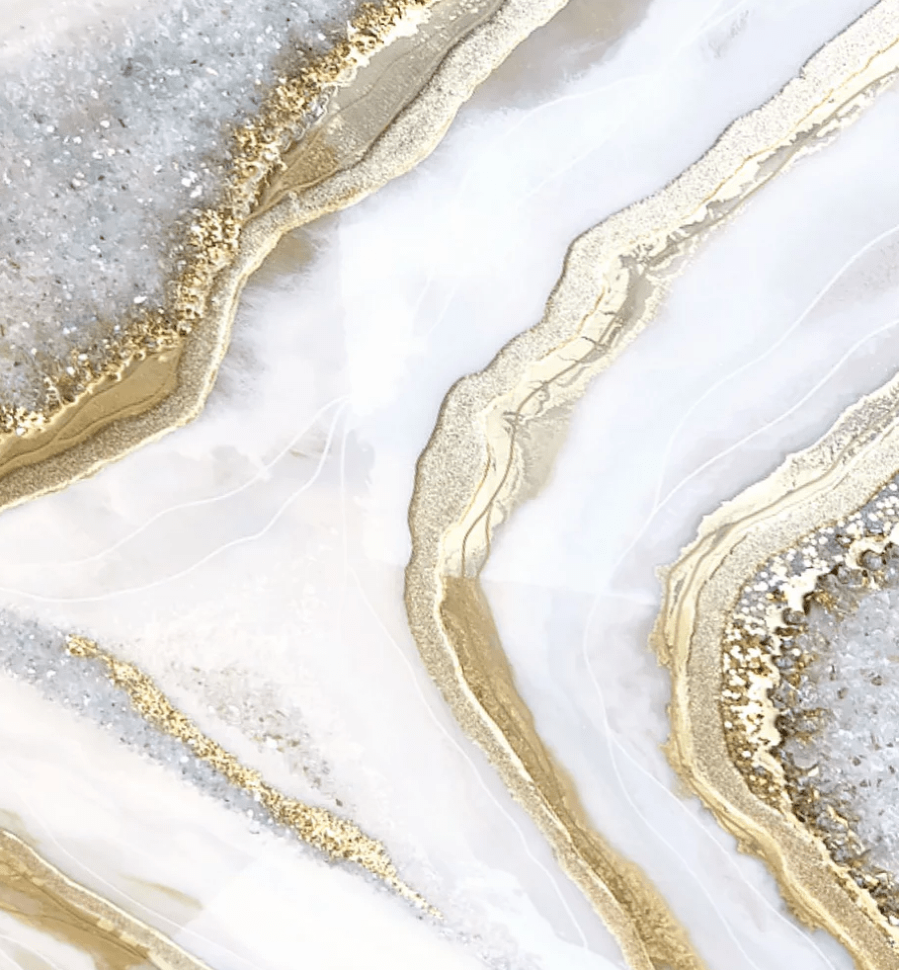 Затем через одну бисеринку мы продеваем леску с двух сторон.
И снава по четыре бисерины с двух сторон.
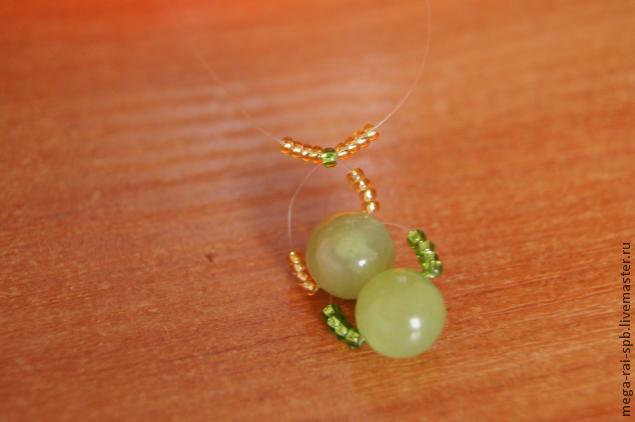 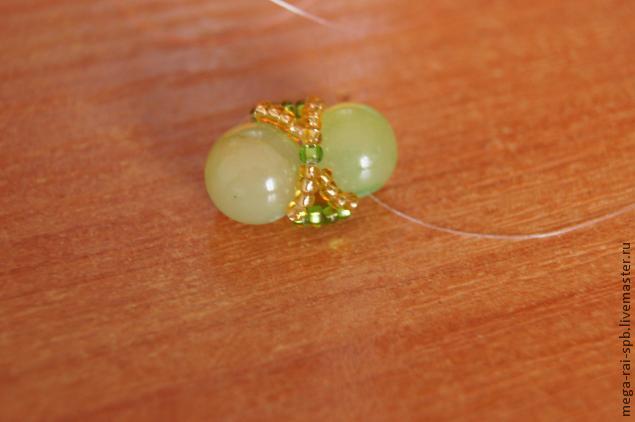 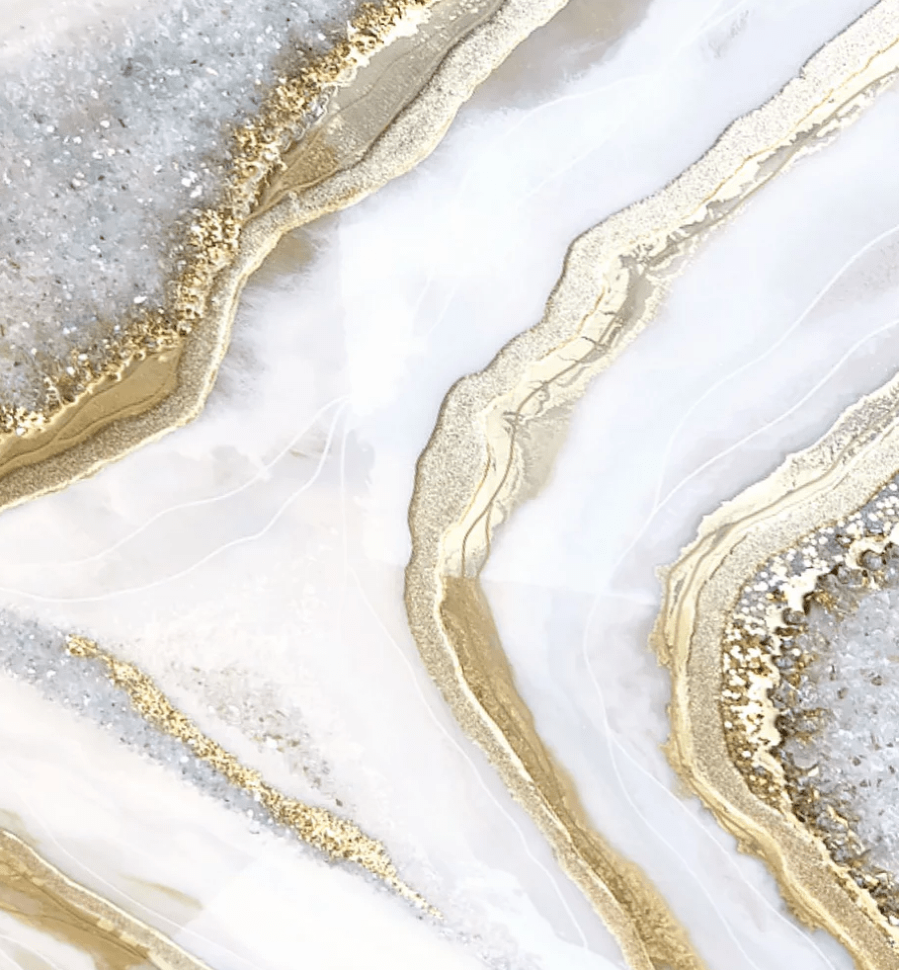 Затем мы пропускаем леску с двух сторон в первую нашу бусину работая двумя иглами.
Далее по тому же принципу
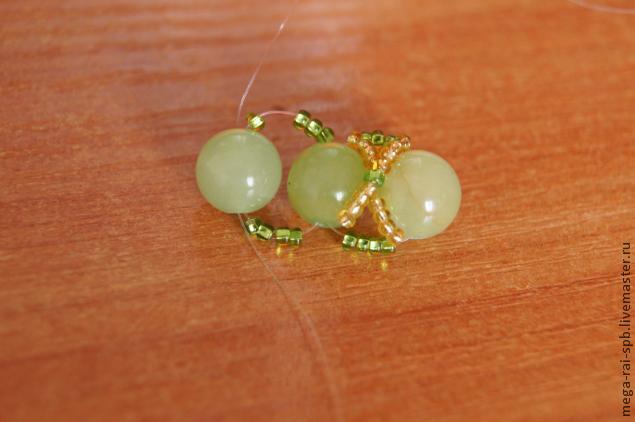 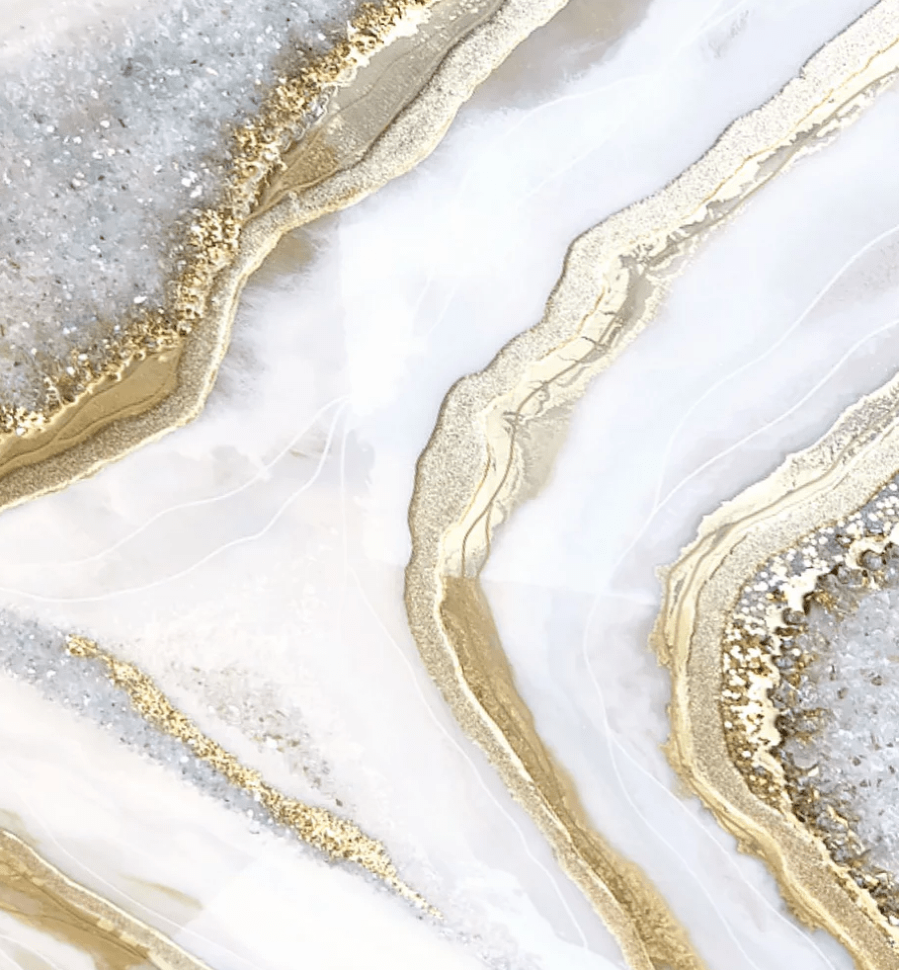 И опять делаем золотой крестик, по четыре золотых бисерины на двух концах пропускаем через одну зелёную и опять четыре золотых. Концы вводим в предыдущую бусину с двух сторон.
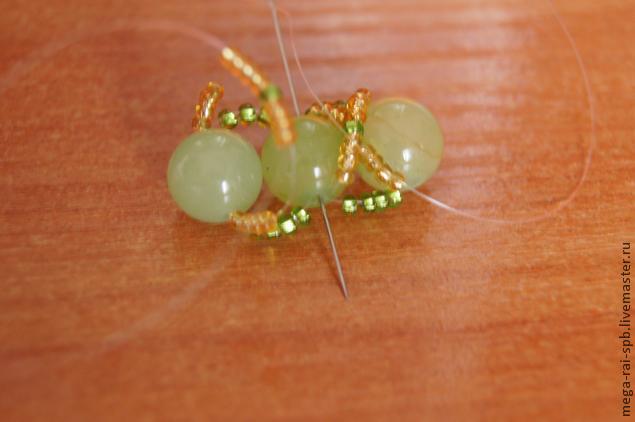 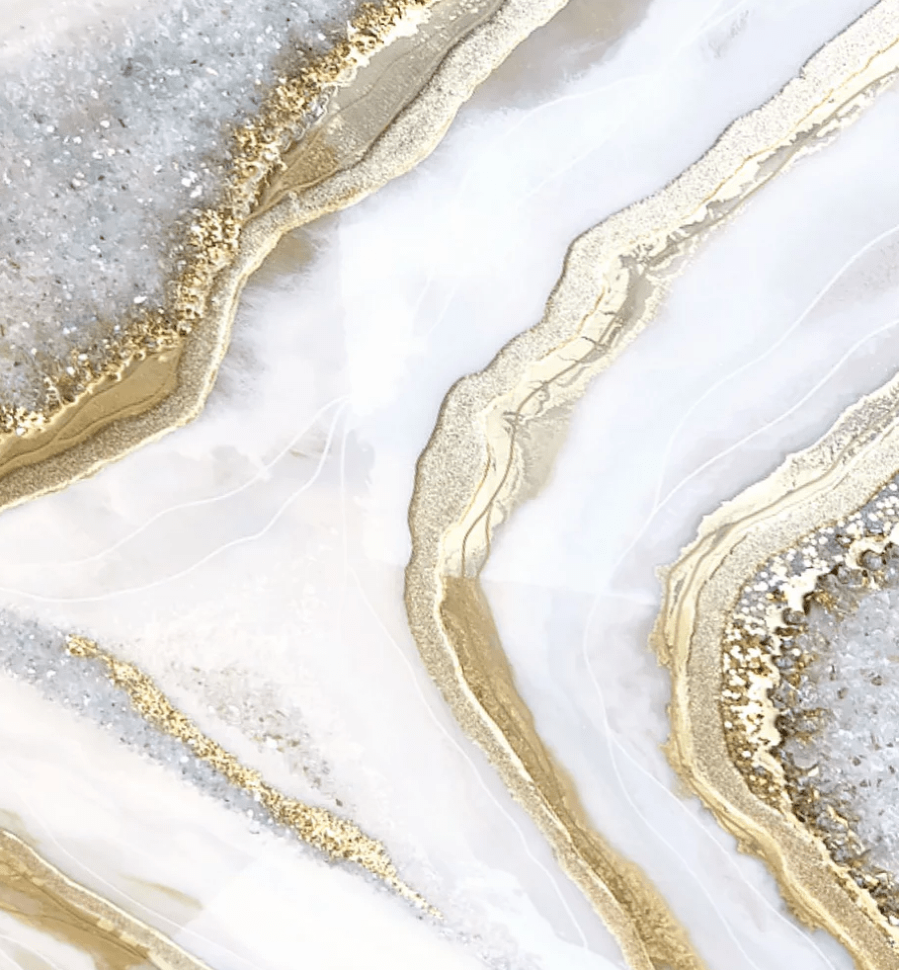 Вот что должно получиться
Но это не всё.
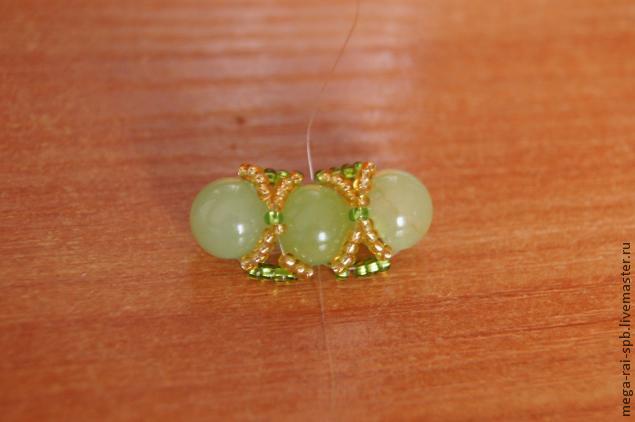 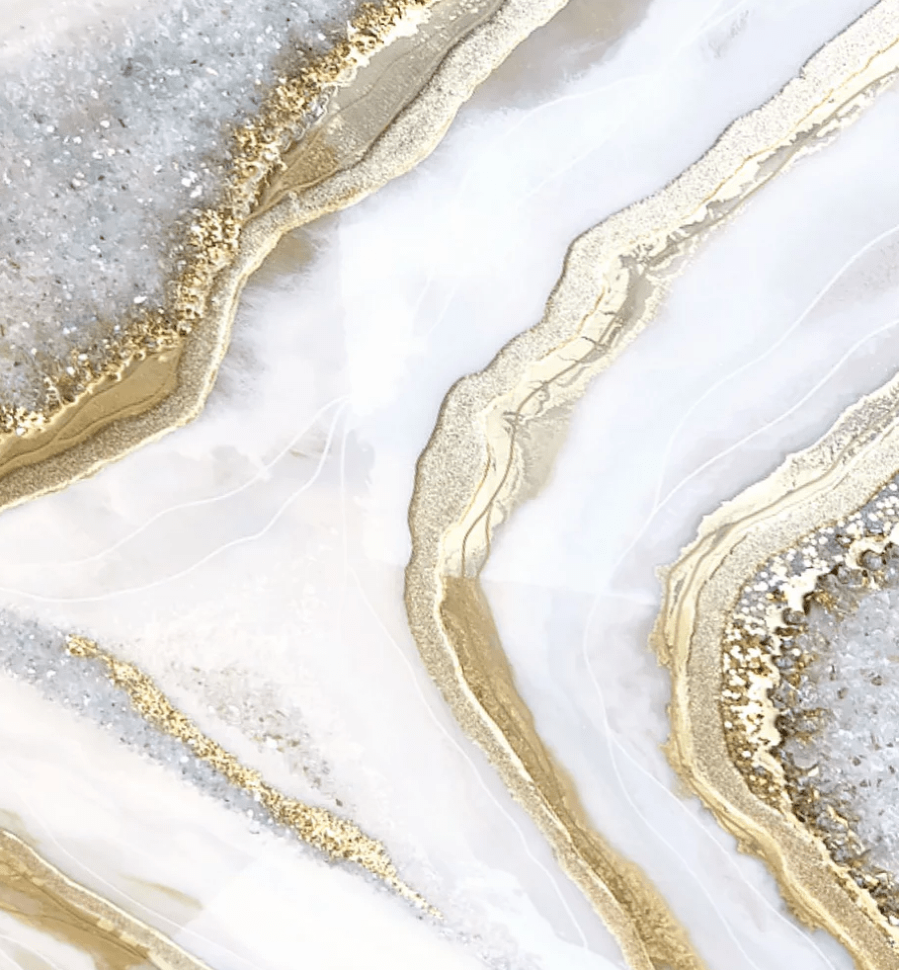 Далее пропускаем концы лески по направлению нашего браслета через четыре зелёные бисерины, каждый конец со своей стороны.
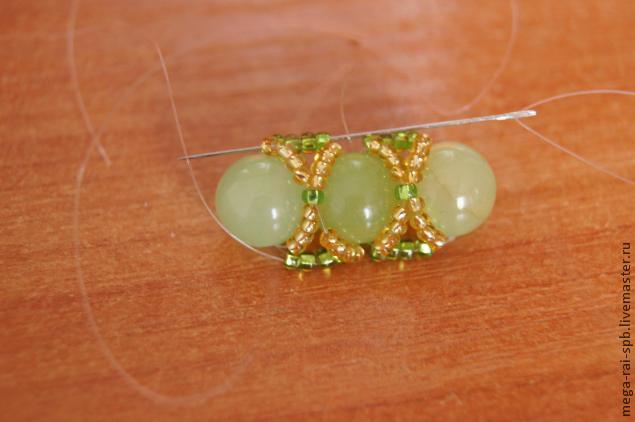 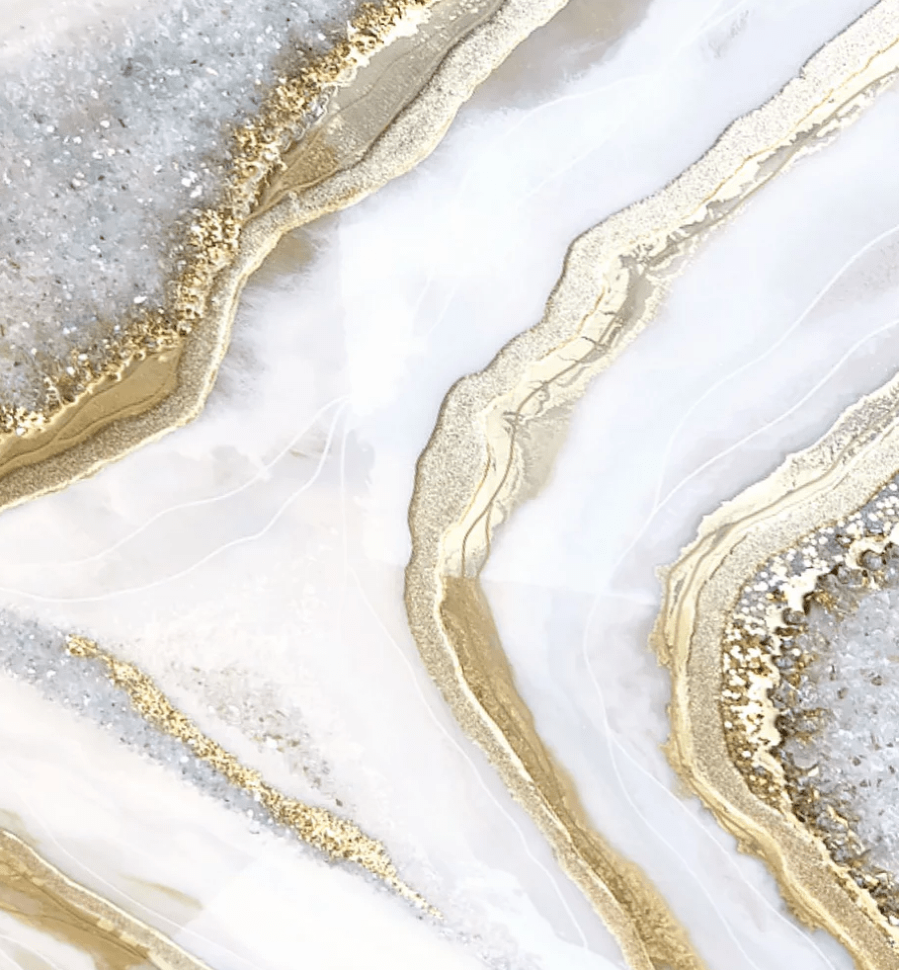 Потом оба конца пропускаем через бусину.
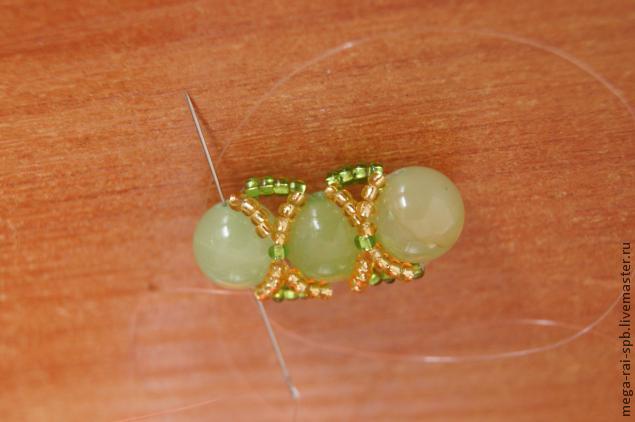 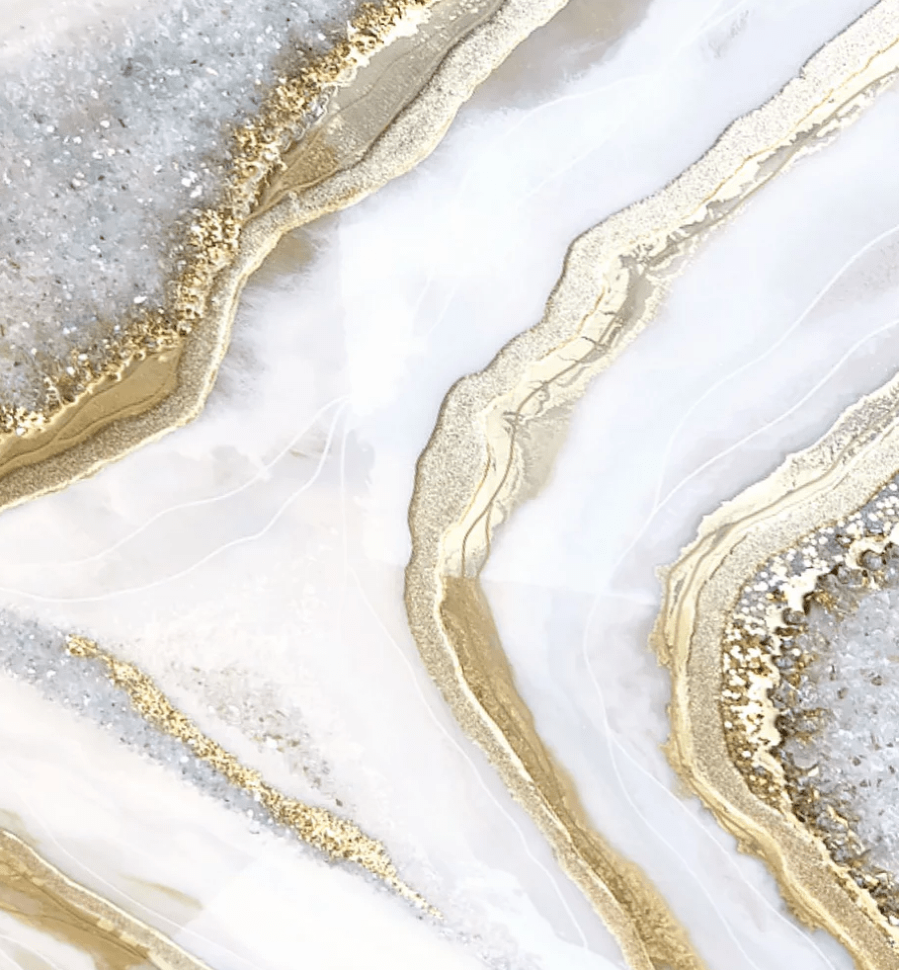 Теперь всё повторяется. На оба конца надеваем по четыре зелёных бисерины и пропускаем оба конца через бусину.
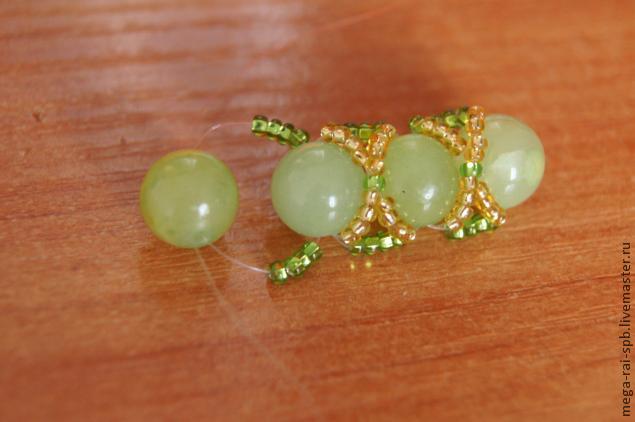 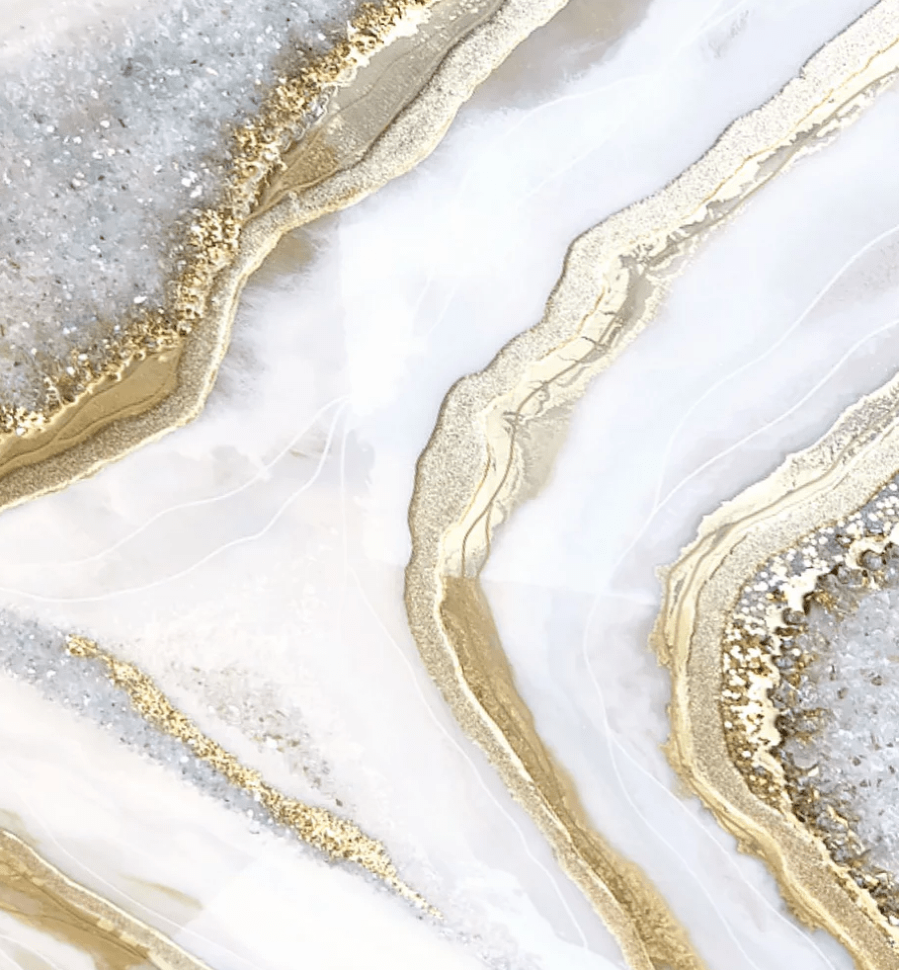 Затем опять четыре золотых бисерины на двух концах, пропустить через одну зелёную бисерину и опять четыре золотых. Оба конца пропустить через предыдущую бусину.
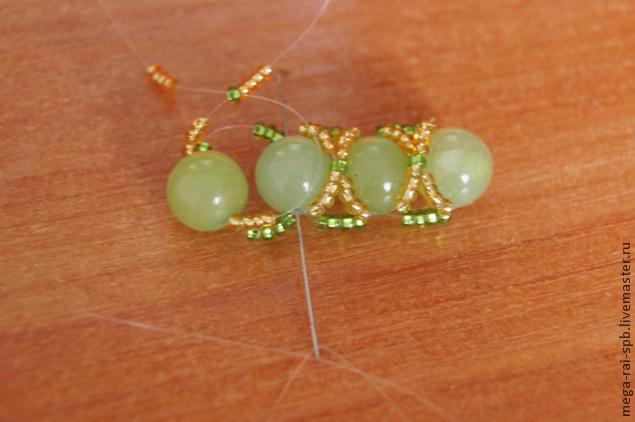 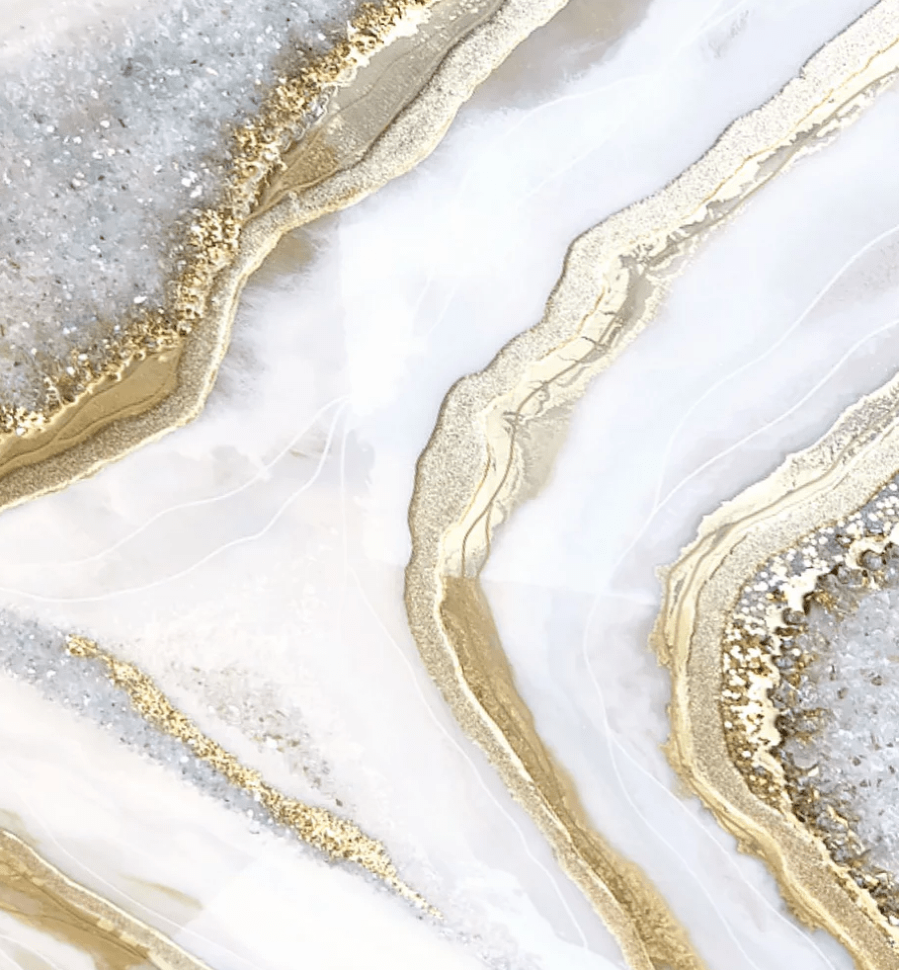 Затягиваем и получаем
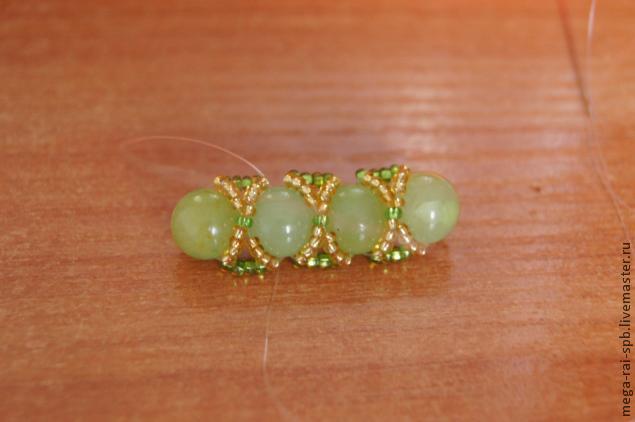 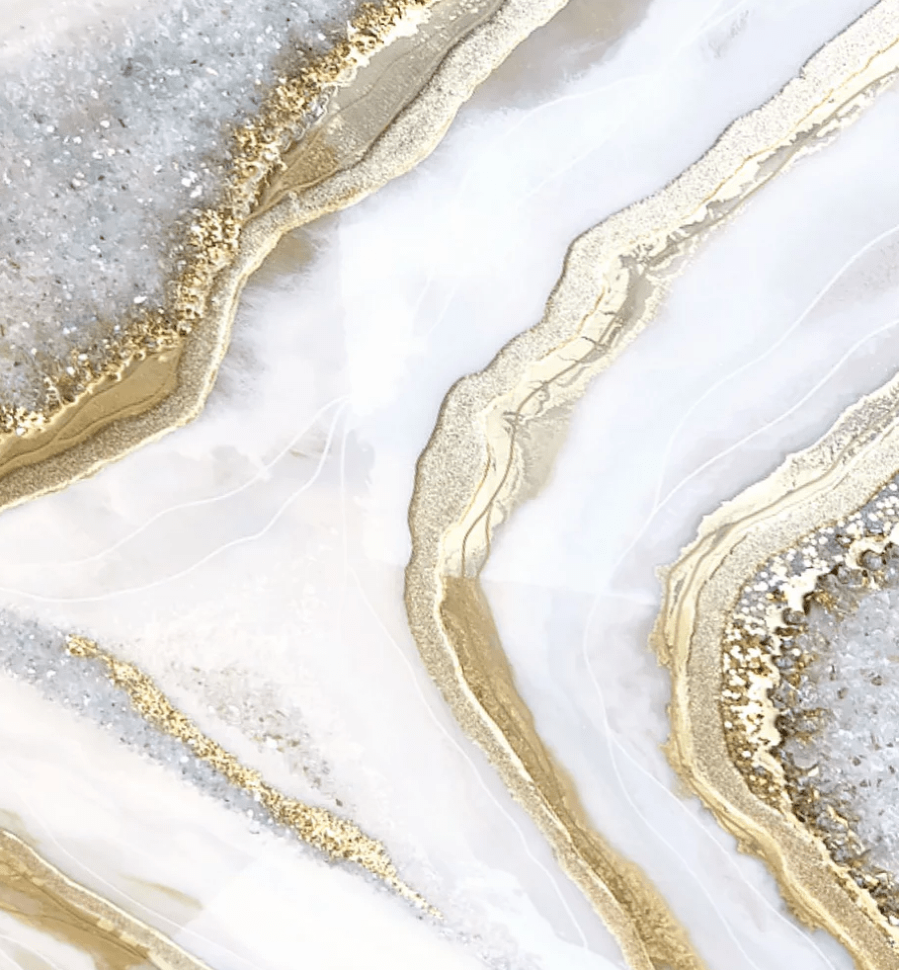 Опять пропускаем леску с двух сторон через четыре зелёные бисерины с каждой стороны.
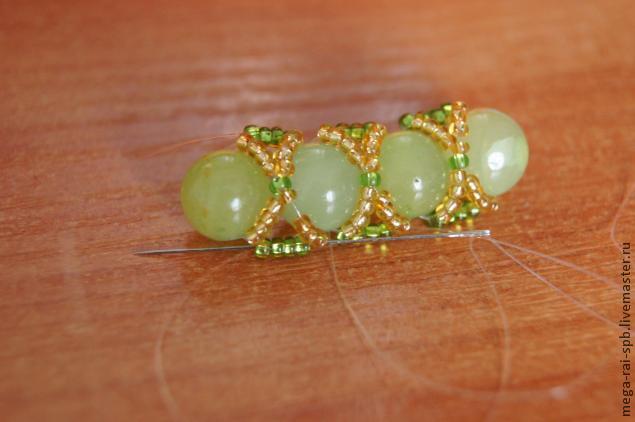 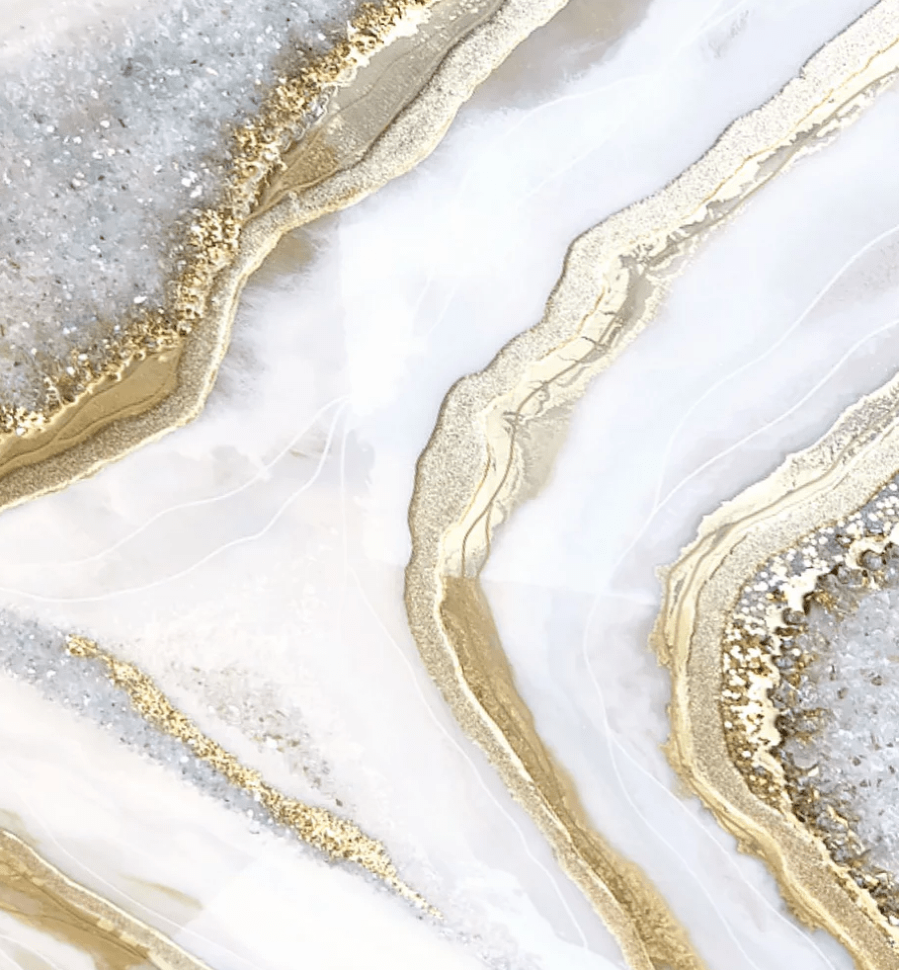 Пропускаем оба конца с двух сторон через крайнюю бусину.
 Дальше всё повторяется по кругу.
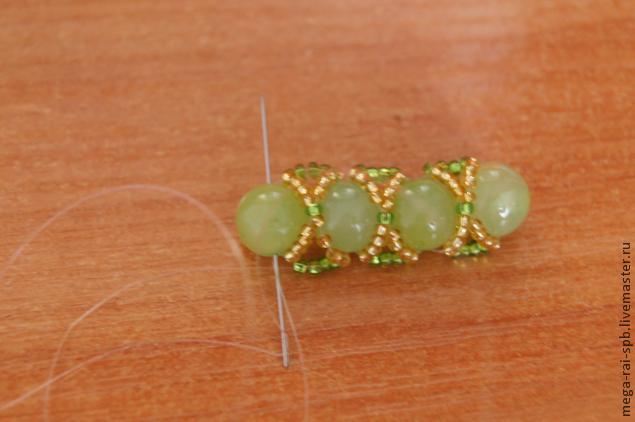 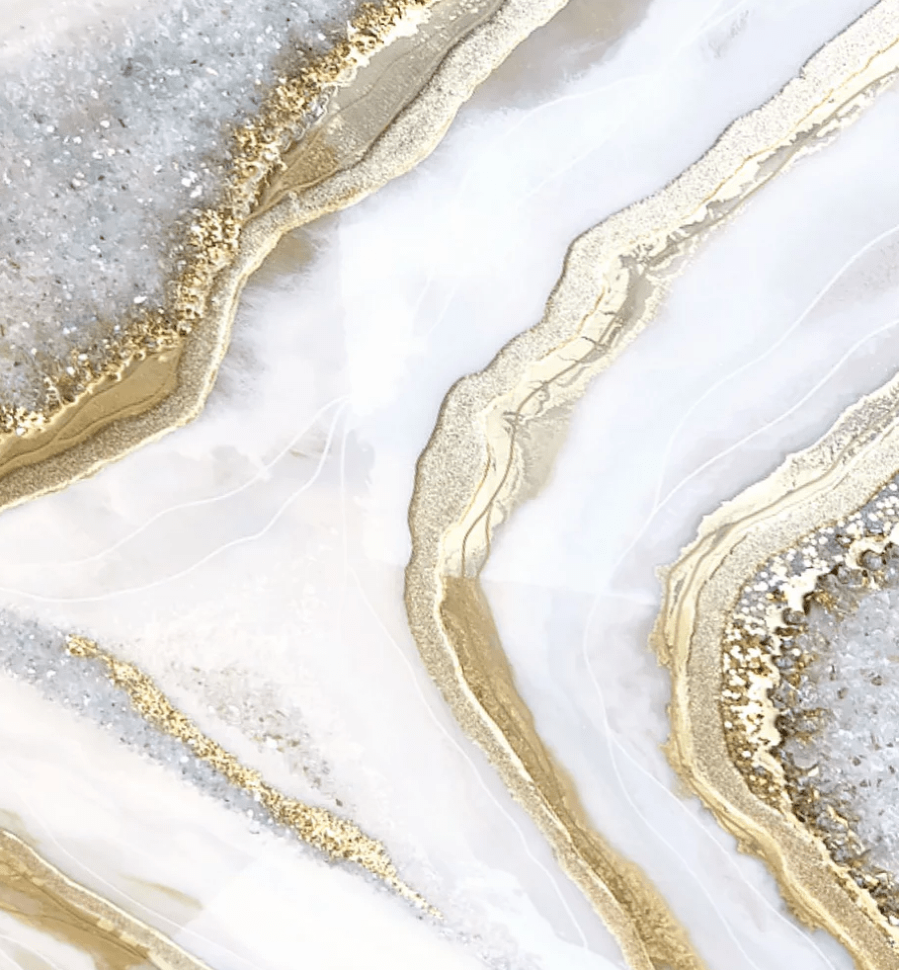 Если лески не хватило рекомендую новую леску вводить в самую первую бусину и плести в другую сторону , так сказать на встречу нашим концам лески, чтобы когда мы сплетём нужную нам длину, связать эти концы между собой.Тогда у нас будет меньше узелков, да и завязывать между собой кончики удобнее и надёжнее.
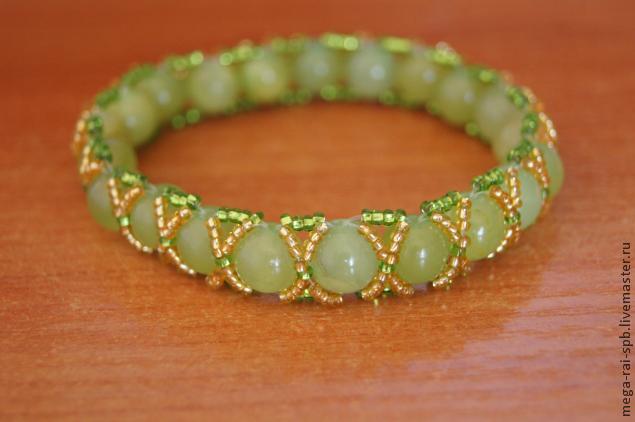 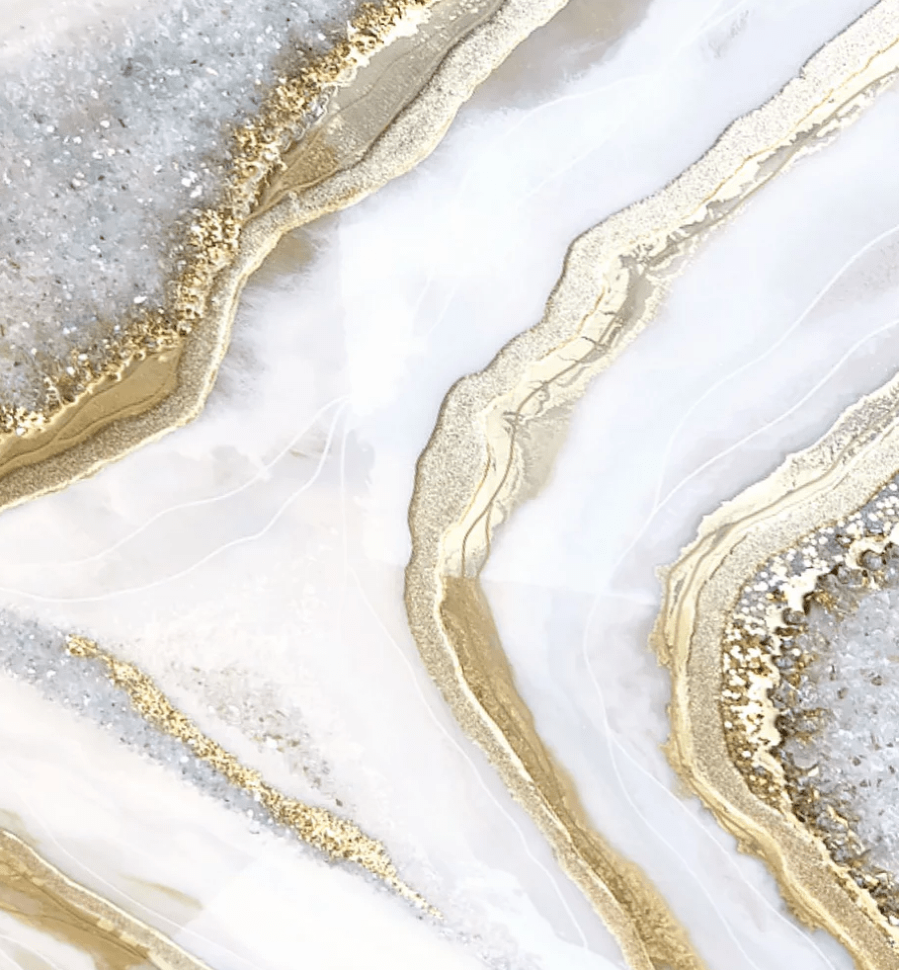 Можно фантазировать
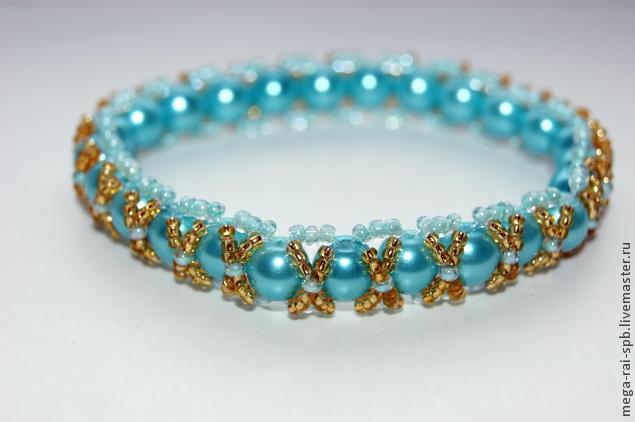 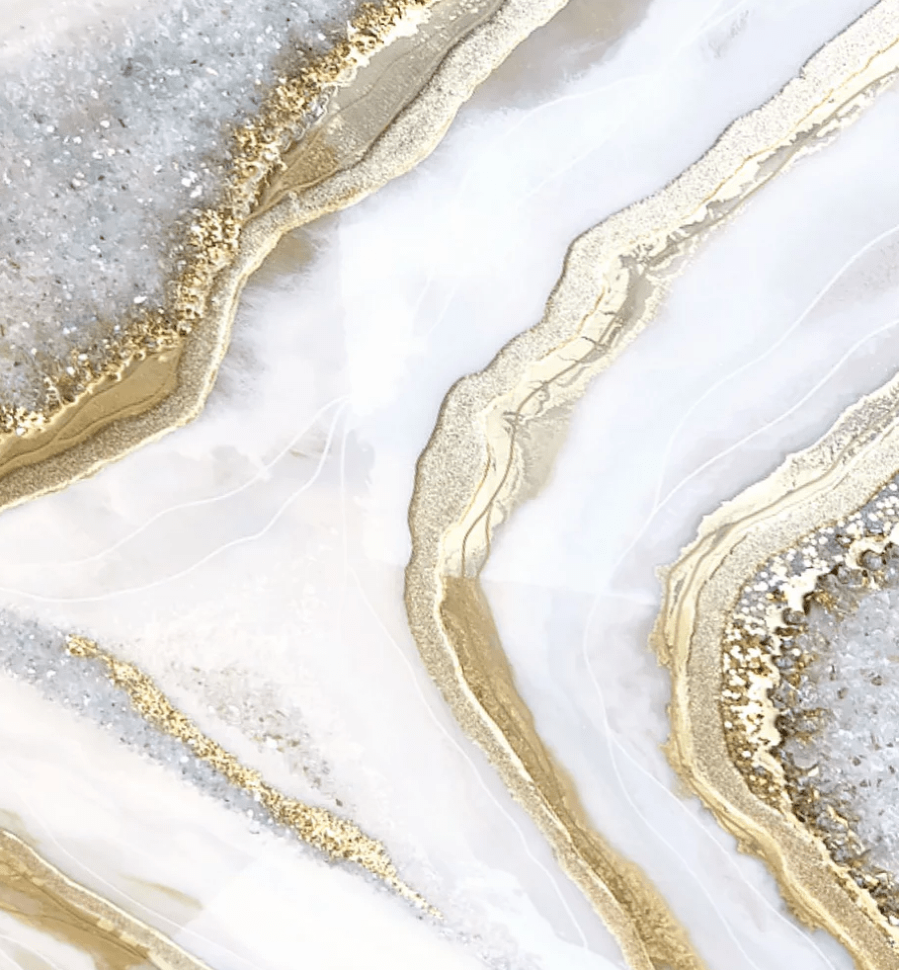 Всем спасибо за внимание! Создавайте украшения с удовольствием!
Оправляйте ваши работы
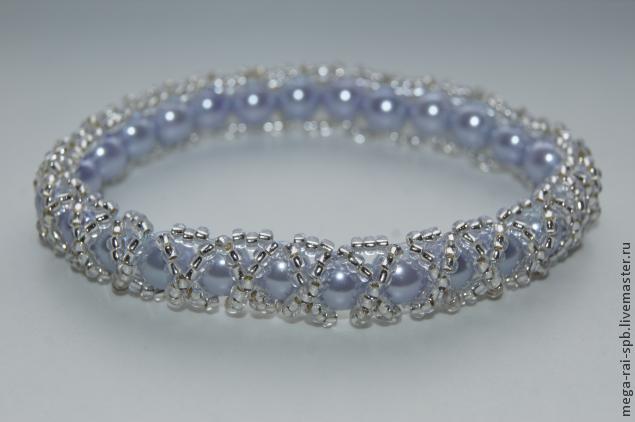